Выявление и поддержка одарённых детей в сфере физической культуры и спорта.
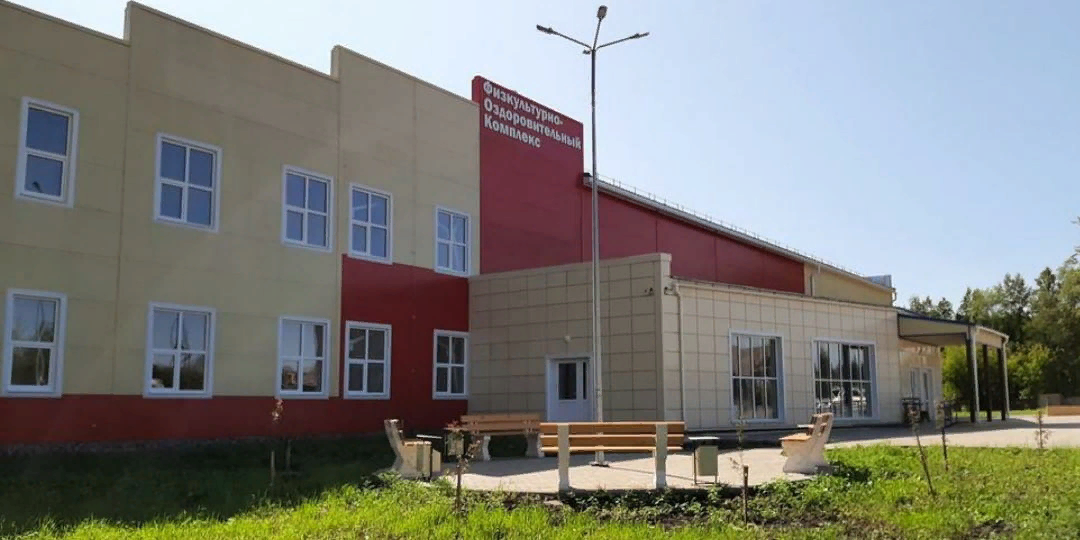 Колчанова Ольга Сергеевна,
методист МБУДО «ДЮСШ»
Программы физкультурно-спортивной направленности, реализуемые в МБУДО «ДЮСШ»
Календарный план официальных физкультурных мероприятийи спортивных мероприятий
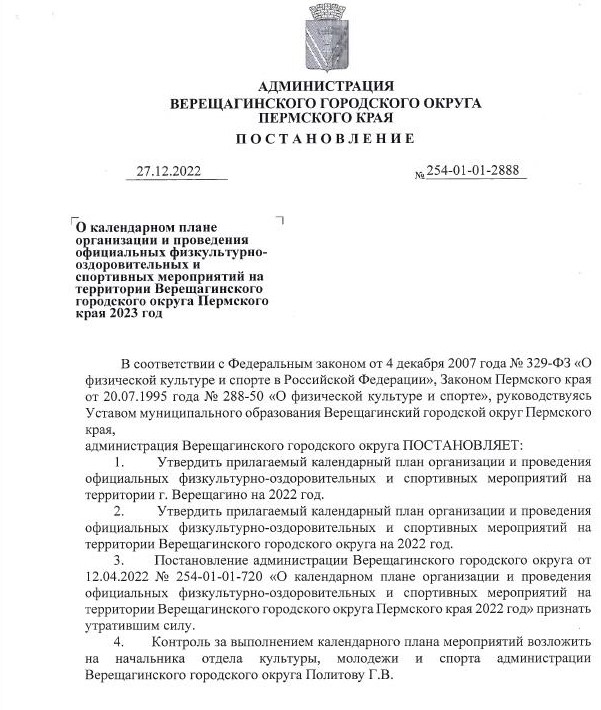 Восстановительные мероприятия 
для спортсменов
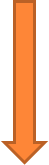 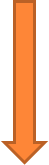 Рациональное питание+поливитаминные комплексы
Контрастные ванны, душ, сауна
Массаж
Учебно-тренировочные сборы
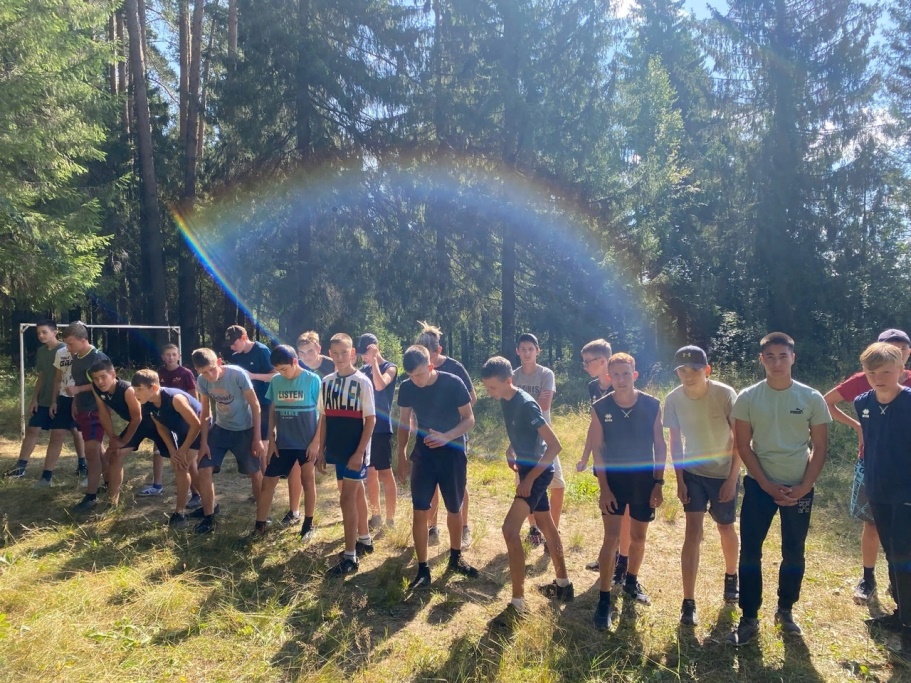 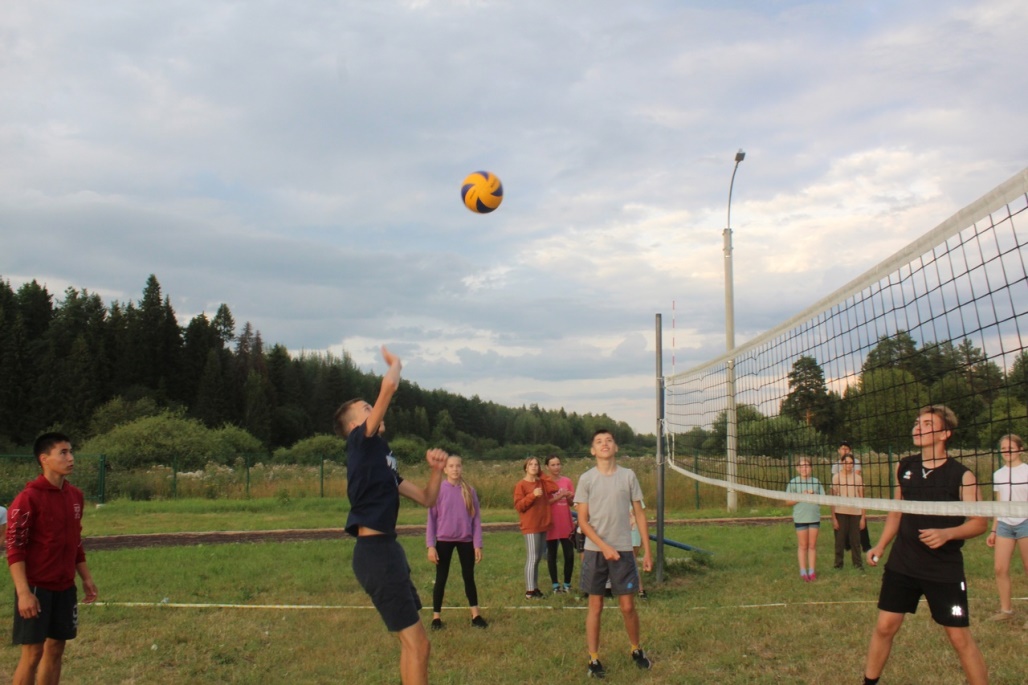 Индивидуальный план самостоятельной подготовки для обучающихся
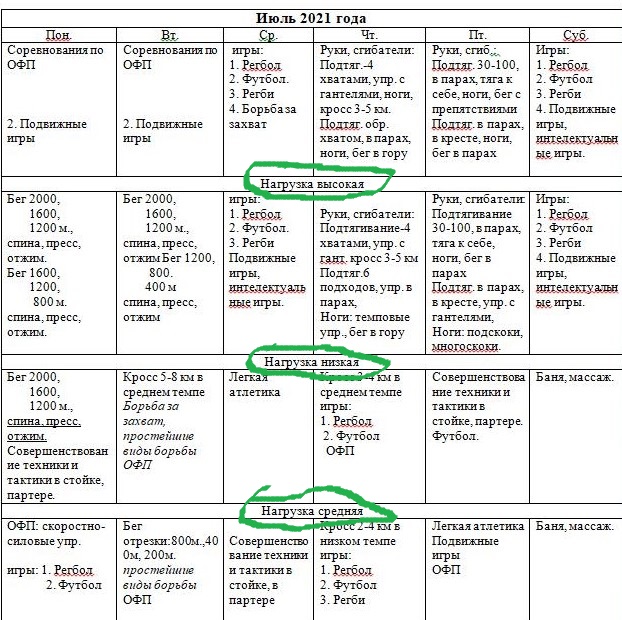 МБУДО «ДЮСШ»
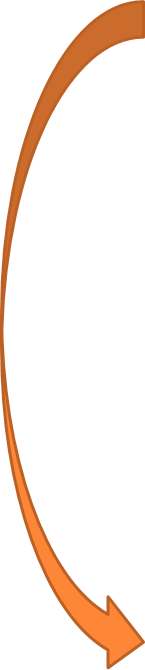 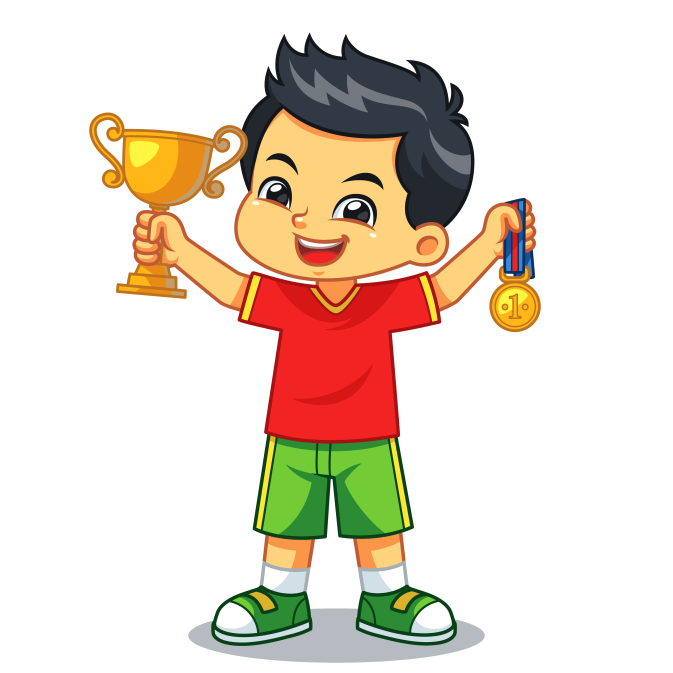 СЕМЬЯ
Мастер-класс от Пермского волейбольного клуба «КАМА»
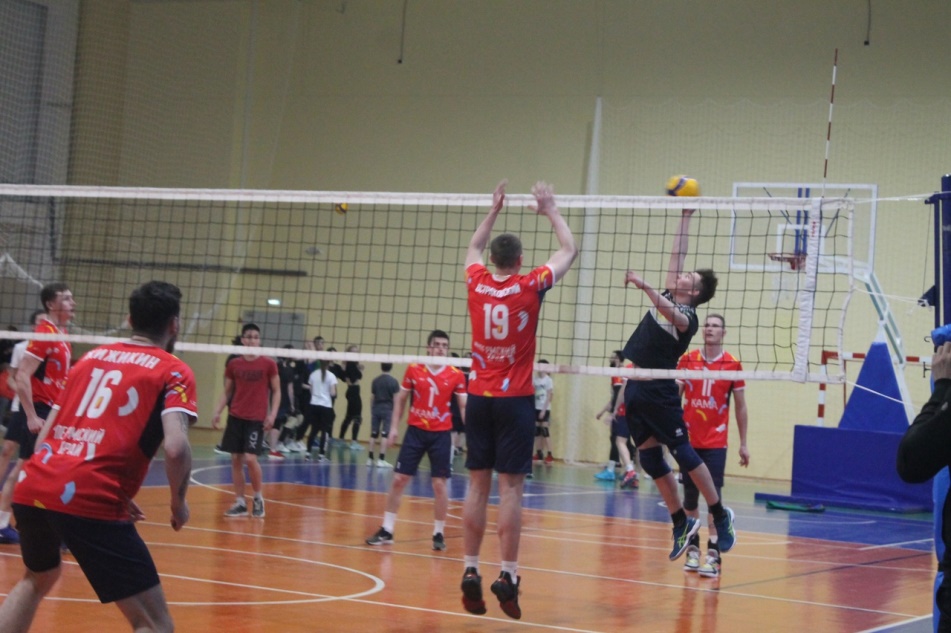 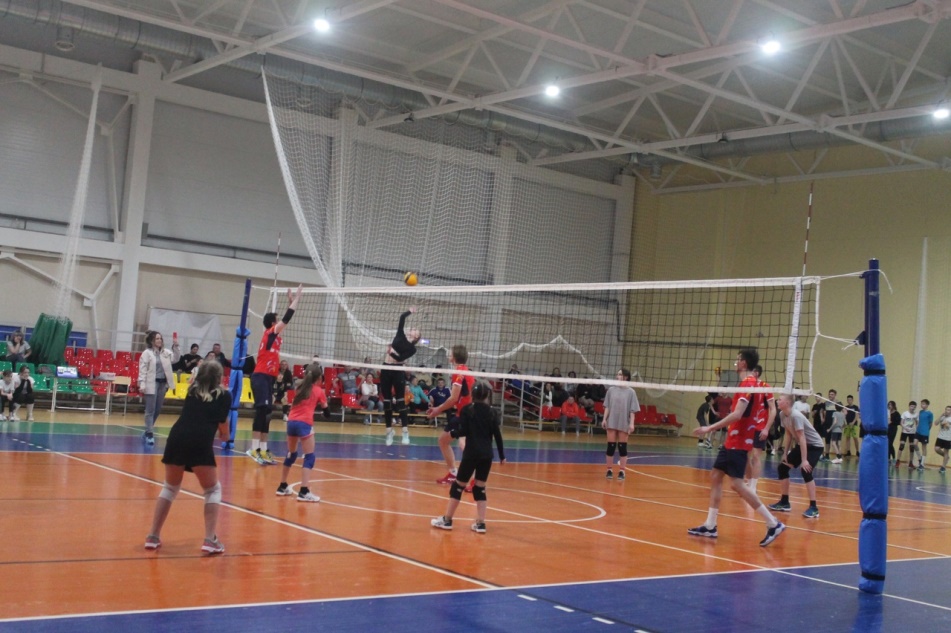 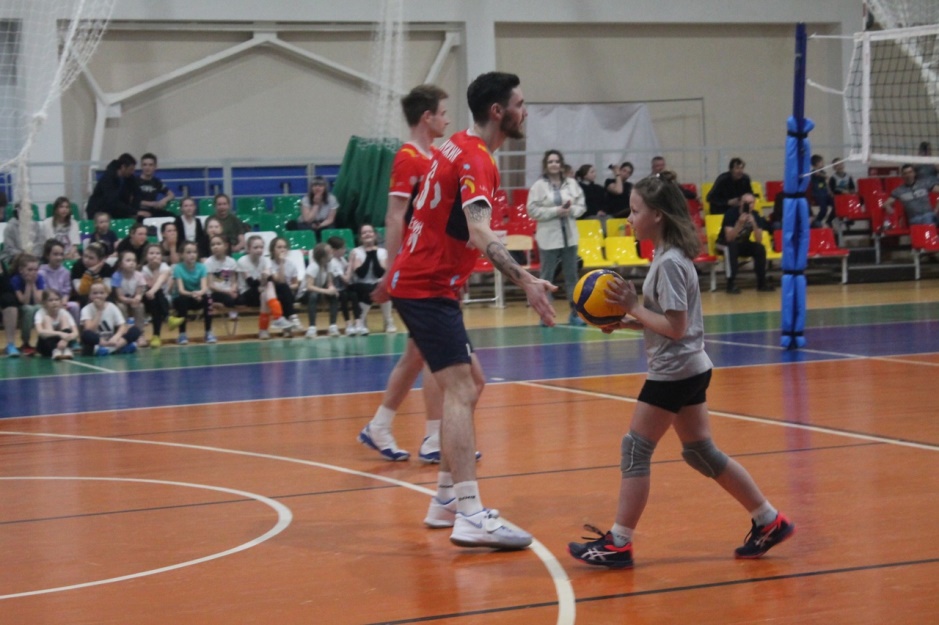 Материально-техническая база МБУДО «ДЮСШ»
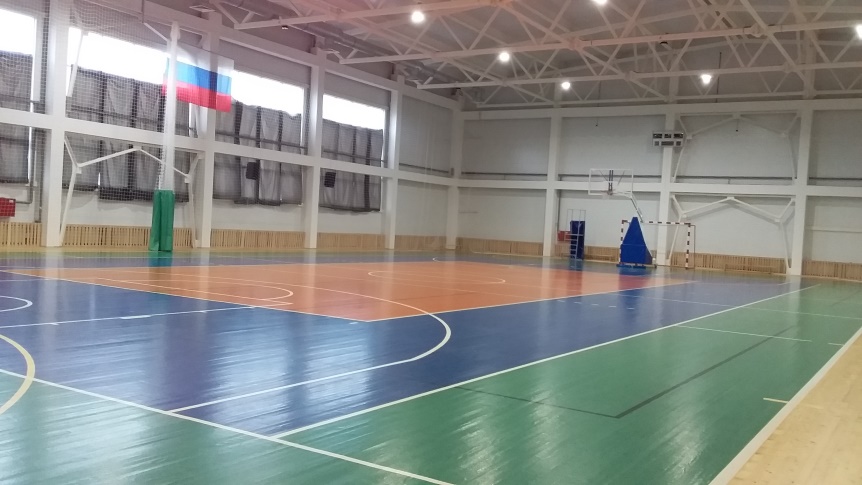 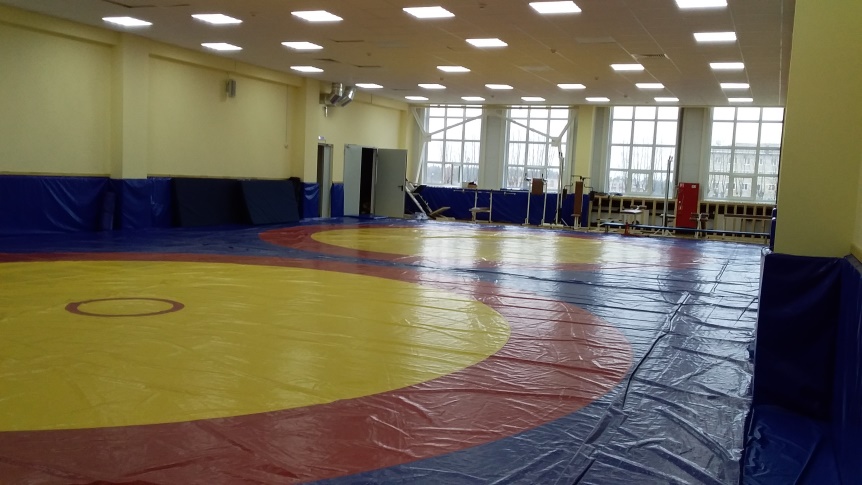 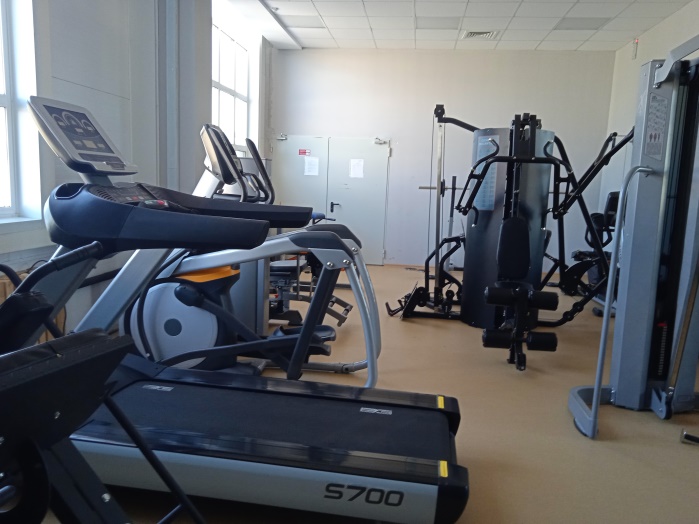 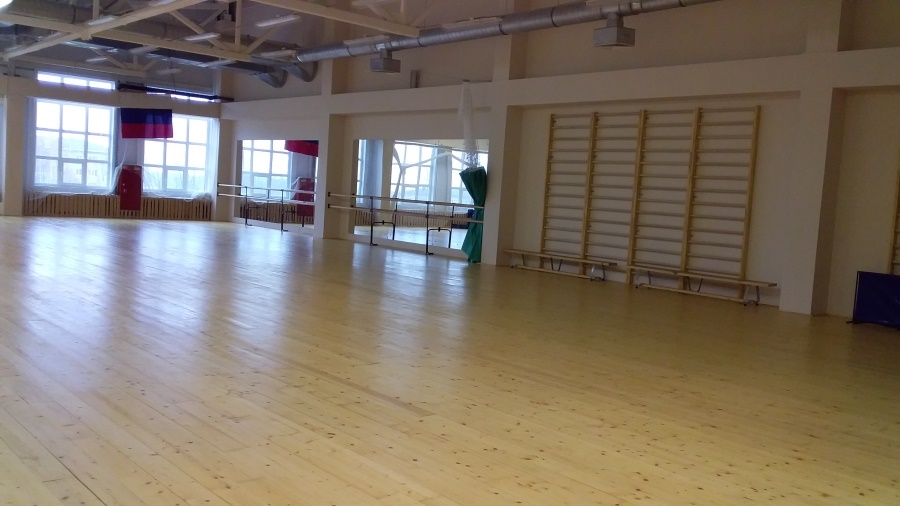 Финансовая поддержка талантливых детей
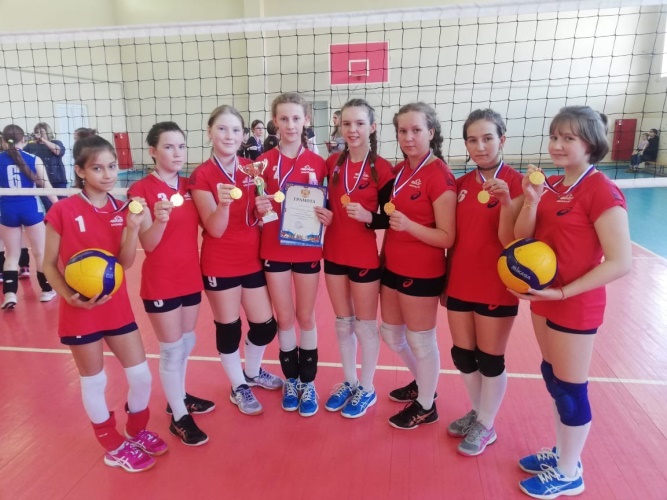 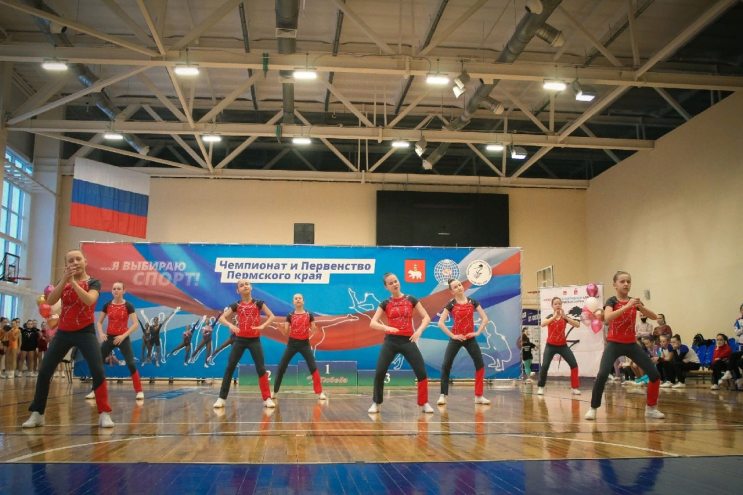 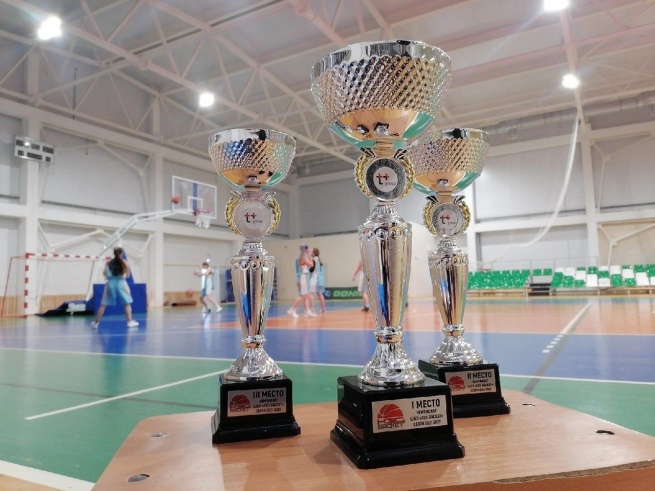 Спортивная экипировка
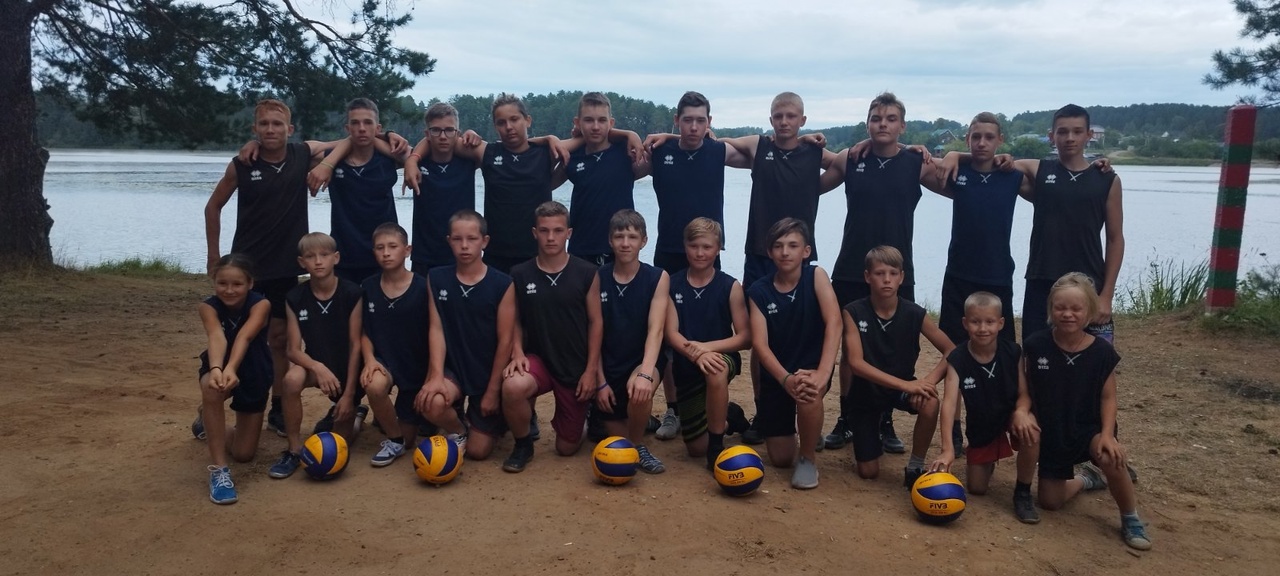 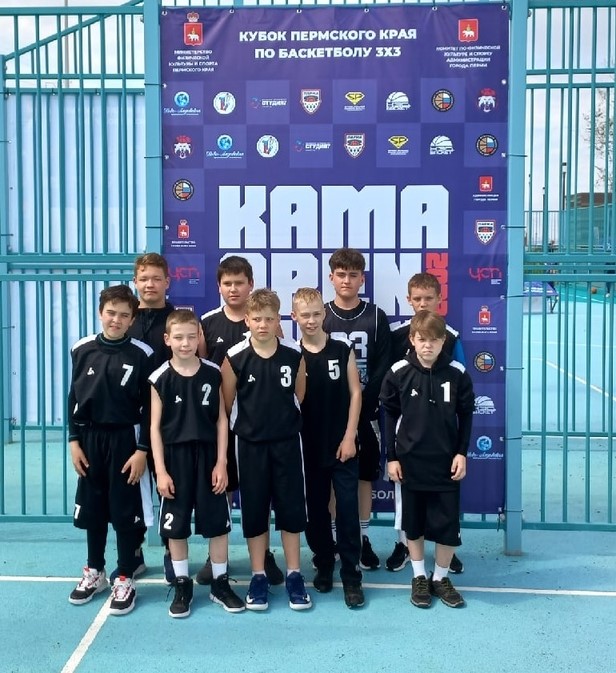 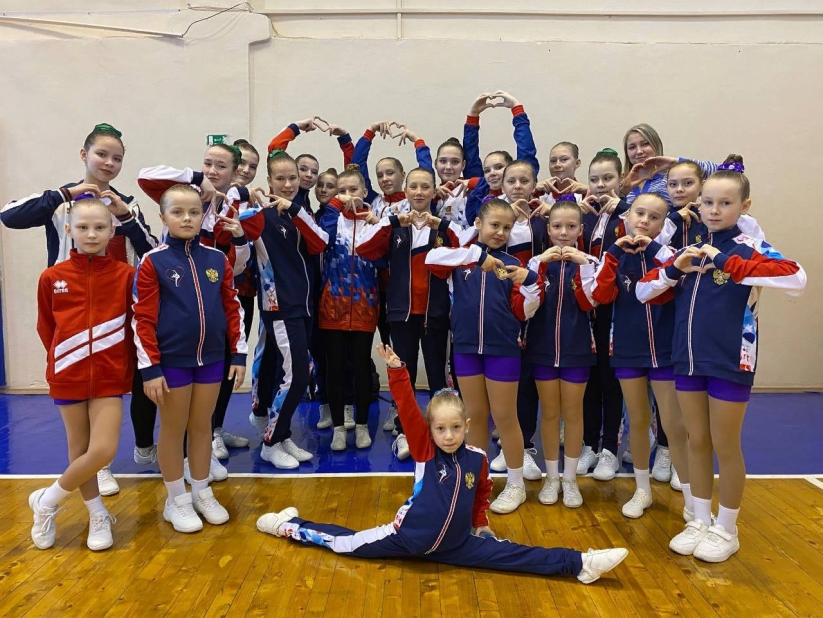 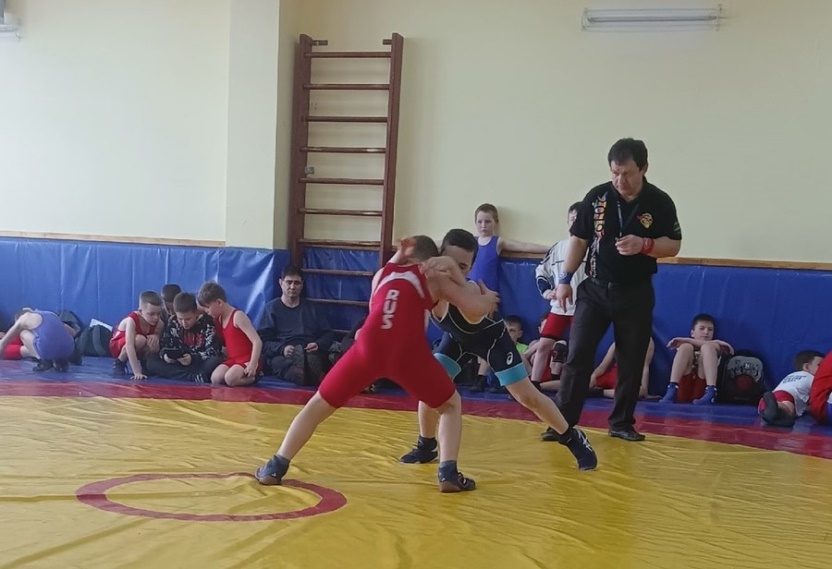 Результаты выступления воспитанников
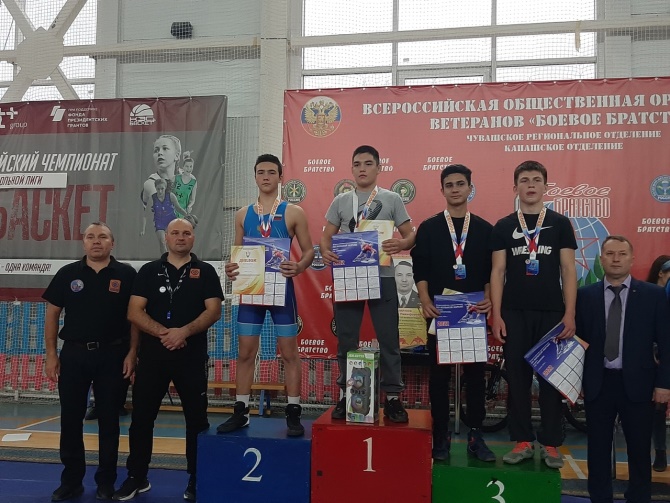 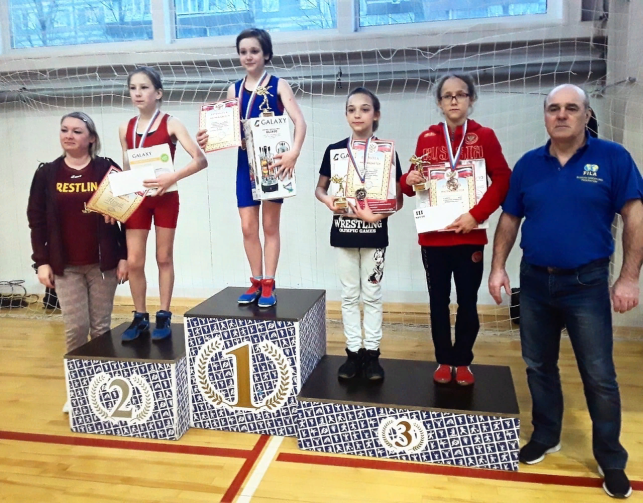 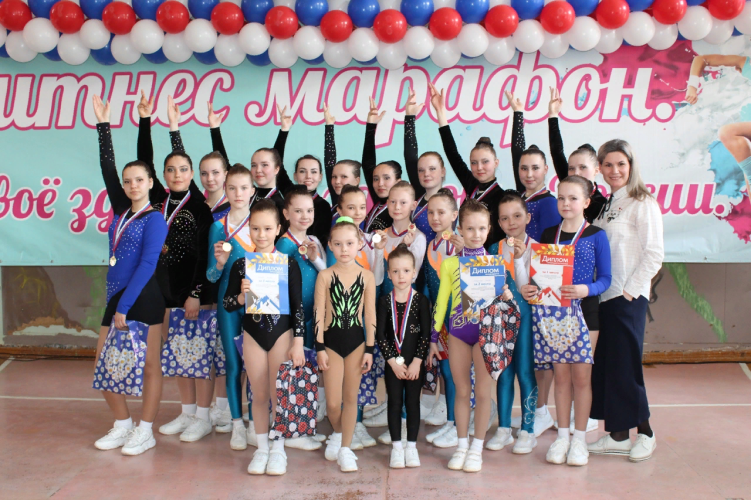 Выполнение разрядных требований
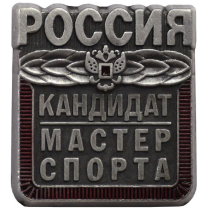 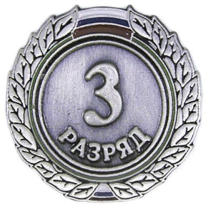 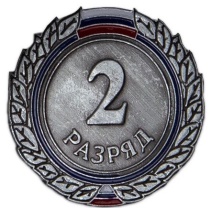 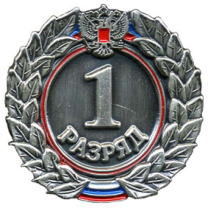 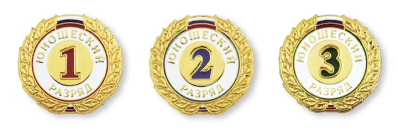 Выпускники МБУДО «ДЮСШ»
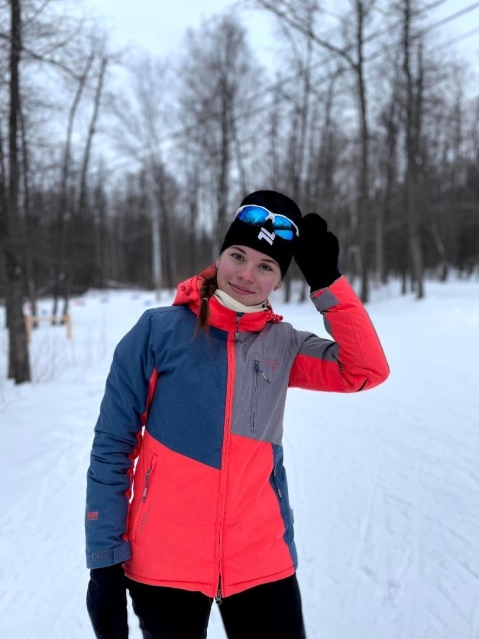 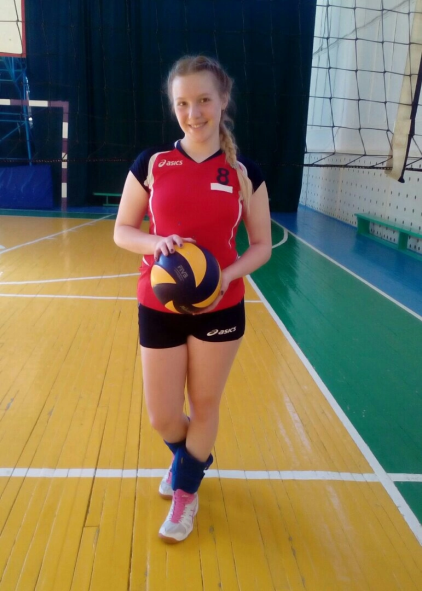 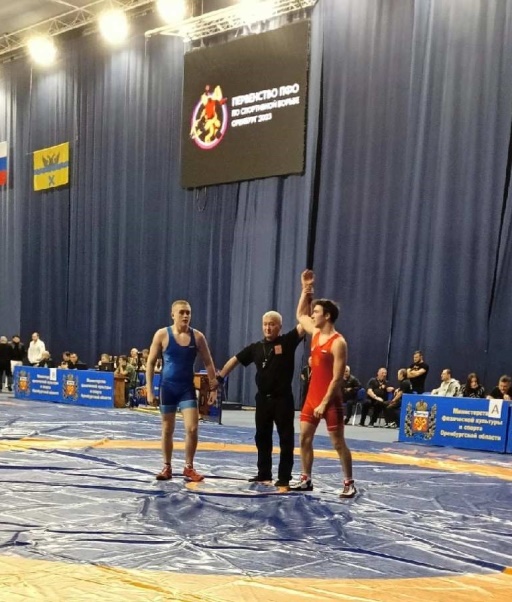 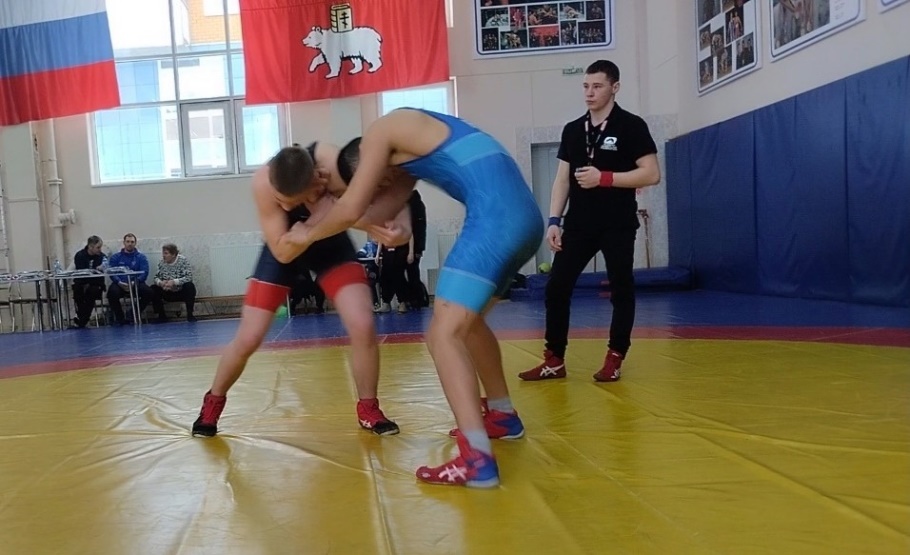